施設外就労について
施設外就労について
プレゼンテーションのタイトル
①位置付け
②配置
③事前準備
④運用
概要
位置付け
プレゼンテーションのタイトル
加算ではなくなりました。が・・・
⇒特例として、残る形になっています。
　施設外就労は、就労Bの基本的な業務に含まれると
　認識しています。
4
位置付け
就Bに含まれるもの
施設内就労
施設外就労
加算ではなくなりました。が・・・
⇒特例として、残る形になっています。
　施設外就労は、就労Bの基本的な業務に含まれると
　認識しています。
特例とした。
5
施設外就労へは利用者1人では行きません
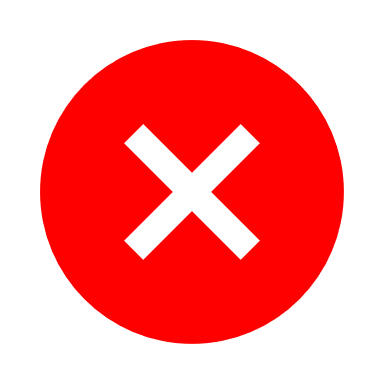 プレゼンテーションのタイトル
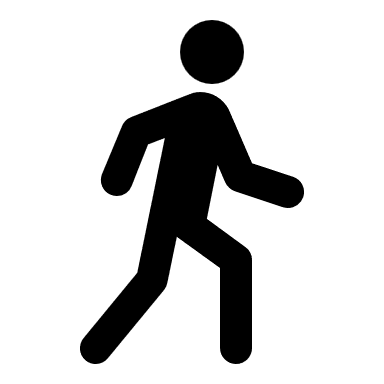 1人で行く
利用者
工場
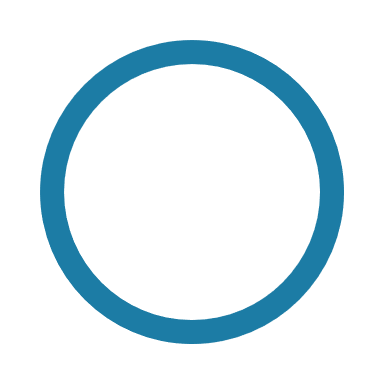 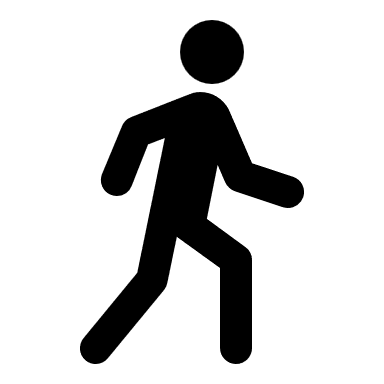 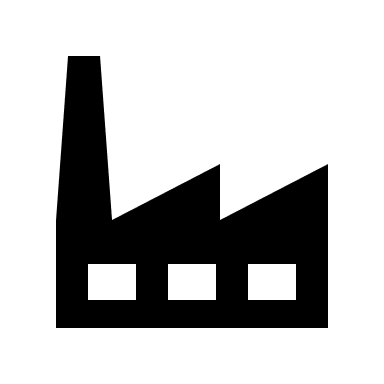 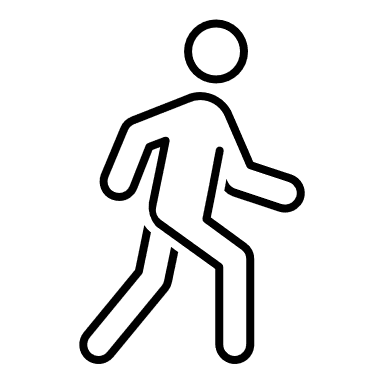 サポートできる方も同行
利用者
工場
6
職員
では、人数は何人必要なのか
プレゼンテーションのタイトル
結論⇒本体（本事業所）と同じ人数が必要

基本的には、10：1か7：5：1が必要になる。
常勤換算でOKです。午前1人、午後1人の入れ替えでも可能。

ただし、職種は生活指導員か職業支援員が行く必要があります。
⇒それ以外の方は、利用者さんの支援に該当しないためです。
7
プレゼンテーションのタイトル
施設外就労の注意点
8
①施設外就労の契約は請負契約！
プレゼンテーションのタイトル
目的は、商品の完成！！！

請負契約で商品が出来上がって初めて、報酬を受領することができます。
⇒派遣契約とは異なり、時給単位での報酬はありません。

逆に言うと、完成しないと報酬は０です。

×派遣契約はダメです
9
②請負契約の責任は事業所が負う
プレゼンテーションのタイトル
責任は利用者本人ではなく、事業所が負う！

商品を作成している最中に起こりえるリスク管理等は。事業所が負うものであり、利用者が負うものではない。また、利用者本人が負うには、責任が重すぎるため。

施設外就労といえども、契約は事業所になるからです。また、施設内就労と同様、施設内就労も事業所のサービスの一環なので、利用者本人の責任は負いません。
10
③賃貸借契約なのか使用貸借なのか契約をしっかりと定める
プレゼンテーションのタイトル
ただちに問題はないが、相手先とのトラブルや実地監査などで見られる対象になります！


借りていたものを破損した場合などの取り決めを先に決めておいたほうが、万が一の時に慌てなくて済みます。
11
施設外就労の業務指示は、職員（事業所）が行う
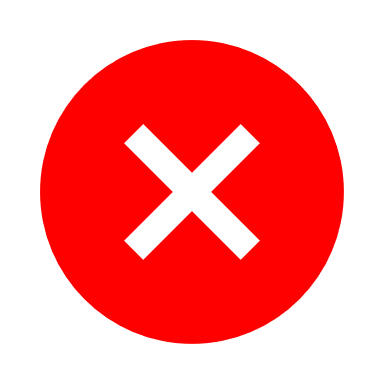 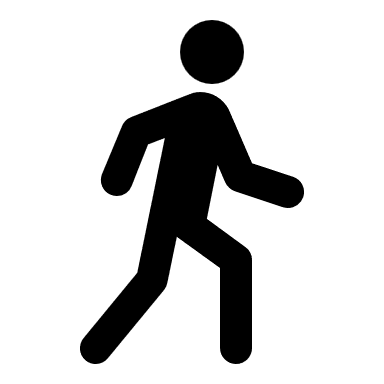 指示を工場側から出す
利用者
工場
職員から指示を受けて作業を行う。
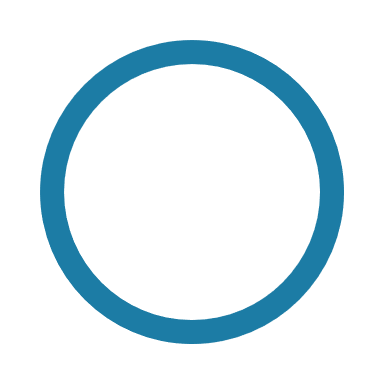 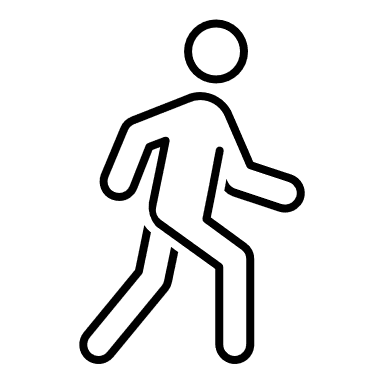 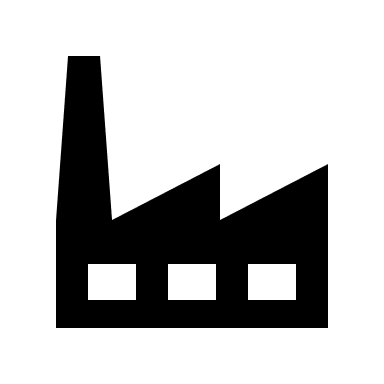 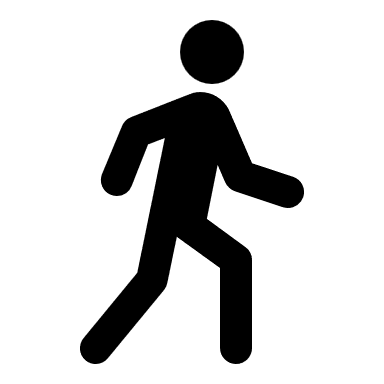 指示を職員から出す
作業
利用者
職員
工場
事前準備
プレゼンテーションのタイトル
①運営規定に定める
②個別支援計画に記入する。
③モニタリングを行う。
④評価を行う。
⑤改善する。
運営規定とは、就Bの中での法律みたいなものです。そこで規定することによって、施設外就労ができることになります。
計画の中に施設外就労をすることを定める。加えて、効果も記載する必要がある。
どの作業を行い、それをすることによって、どのような効果を得られるのかを確認する。
すべてを行ったあと、どの作業があっているのかなどを確認し、評価をする。
評価をし、個別支援計画の見直しを行って、更に利用者に沿ったサービスを練り直す必要がある。
プレゼンテーションのタイトル
運用
請負契約も締結し、事前準備もできた後は？
14
プレゼンテーションのタイトル
翌月15日までに作成
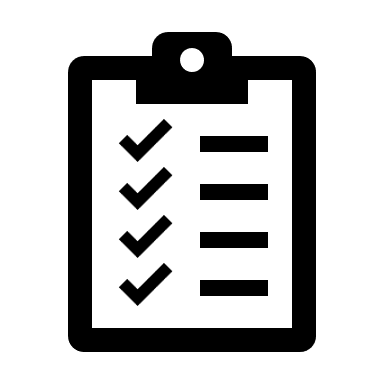 実施報告書を作成する
施設外就労の報告書を作成。作業を行った会社ごとに作成する必要がある。
自治体によって提出日が異なるものの、15日までに提出が多い。
事業所内で作成日を決めるのが良い。
実施報告書については、自治体によって、「いつでも提出してくれたらいいよ」というところもありますが、実地監査などで指摘を受けるリスクがあるものなので、事業所内で作成日を定めるほうがよいでしょう。
実施報告書を作成する
15
施設外就労で利用者を送り出せば、事業所内で受け入れる人数は増えますか？
プレゼンテーションのタイトル
事業所20人定員
定員は20人で、床面積は変わりません。
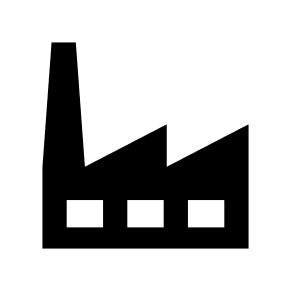 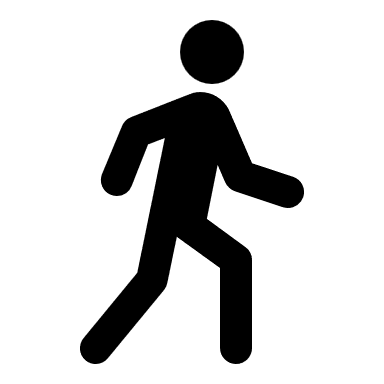 2人分のスペースが開く
2人の利用者が施設外就労へ
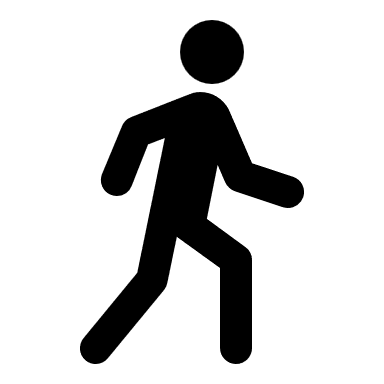 工場
16
回答
プレゼンテーションのタイトル
事業所内での受け入れ上限人数は、1日当たり2０人のため、施設外就労に2人行った時には、事業所内での受け入れは18人になります。
免責事項内容に対してなんらかの保証をするものではなく、内容や参考様式に基づくいかなる運用結果に関しても一切の責任を負いません。必ず最寄りの管轄の都道府県知事、市町村又は市町村長の障害福祉課などの指導担当者に確認して自己責任で運用してください。